Upper Adams School District

Free/Reduced Lunch Program
2022/2023
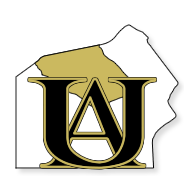 [Speaker Notes: Welcome back to a new school year at Upper Adams School District]
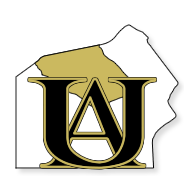 WHY….
During the last school year, 2021-2022, the Federal Government had offered free meals to all students regardless of economic status.  

Congress did not approve this waiver for 2022-2023.

As a result, families may qualify for free/reduced meals.  However, families must complete the application for this determination.
[Speaker Notes: In the past, breakfast and lunches were free to all students regardless of economic status.  For the upcoming school year, Congress didn’t approve this waiver, so all students will be required to pay for their breakfast and/or lunches unless they qualify under the free/reduced meal application.]
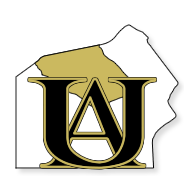 Application Process
If a family is receiving Supplemental Nutrition Assistance Program (SNAP) or Temporary Assistance for Needy Families (TANF), you may automatically qualify for free meals.

Complete online at www.compass.state.pa.us

Paper Applications are available tonight or online at https://www.upperadams.org/Page/3866
[Speaker Notes: The application process can be completed online at www.compass.state.pa.us, printing a paper application from the Upper Adams website under food service or by picking a paper application from your building.]
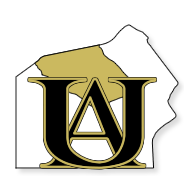 What happens next?
Letter will be sent regardless of determination (stating you qualify for free, reduced or not eligible).  

Effective date is the date the application was approved.  If application is not received until late, you may be responsible to pay full price and/or any outstanding debt.
[Speaker Notes: Once a family applies using the free/reduced application, the family will receive a letter stating if the application was approved or not.  If approve, the effective date is the date the application was approved, not the date you submitted the application.  A family may be responsible to pay full price and or any outstanding debt until a determination is made]
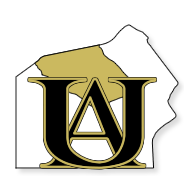 Are there any other benefits?
If you qualify for free/reduced meals, the student may also qualify for:

Reduced fee for computer protection plan

Reduced fee for students taking AP exams

Reduced fee for students taking PSAT’s
[Speaker Notes: By completing the free/reduced application and approved, there may be additional benefits available to the student. For example, reduced fee for the computer protection plan and reduced fee for students taking the AP exams, just to name a few]
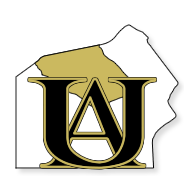 2022-2023 Meal Costs
NOTE: any additional items or ala carte items, students must have funds available to purchase
[Speaker Notes: For the upcoming school year, the following meal prices are in effect.  Elementary, K-6, full paying breakfast is $1.50 and full paying lunch is $2.85
For Secondary, 7-12 grades, full paying breakfast is $1.75 and full paying lunch is $3.10.  
If any student purchases extra items or ala carte items, the student must have funds available to purchase]
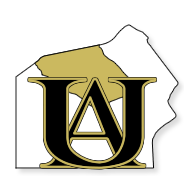 2022-2023 Reminders
Supply chains are still impacting our grocery stores and our restaurants through this pandemic.  

These challenges still impact our schools.  Our commitment is to provide healthy meals each day, but may require last minute changes due to supply shortages or delivery delays.  Thank you for your understanding.
[Speaker Notes: As a final reminder, supply chains are impacting everyone including the schools.  Please understand that menus might require last minute changes due to availability]
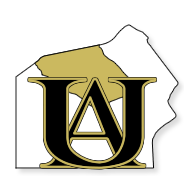 Questions
Building Principal or Assistant Principal

Ms. Kim Cless at k.cless@upperadams.org or 717-677-7191 ext 2740
[Speaker Notes: If you should have any questions regarding the free/reduced meal application process, please contact your building administrator, or Ms Kim Cless at 717-677-7191 ext 2740.
Thank you!]